Status of CC Cryostat
MAP Collaboration Meeting
 June 22, 2013
Allan DeMello
Lawrence Berkeley National Laboratory
Status of Coupling Coil Cryostat
Cryostat Vacuum Vessel
LBNL mechanical shops are fabricating the first cryostat vacuum vessel
Scheduled finish date is July 2013

Thermal Shield
Drawings will be finalized by LBNL starting in early July
LBNL mechanical shops will fabricate the first thermal shield

Cooling Circuit
Drawings will be generated by LBNL
LBNL mechanical shops will fabricate the cooling circuit parts
LBNL will assemble components into sub-assemblies
Coupling Coil of the RFCC Module
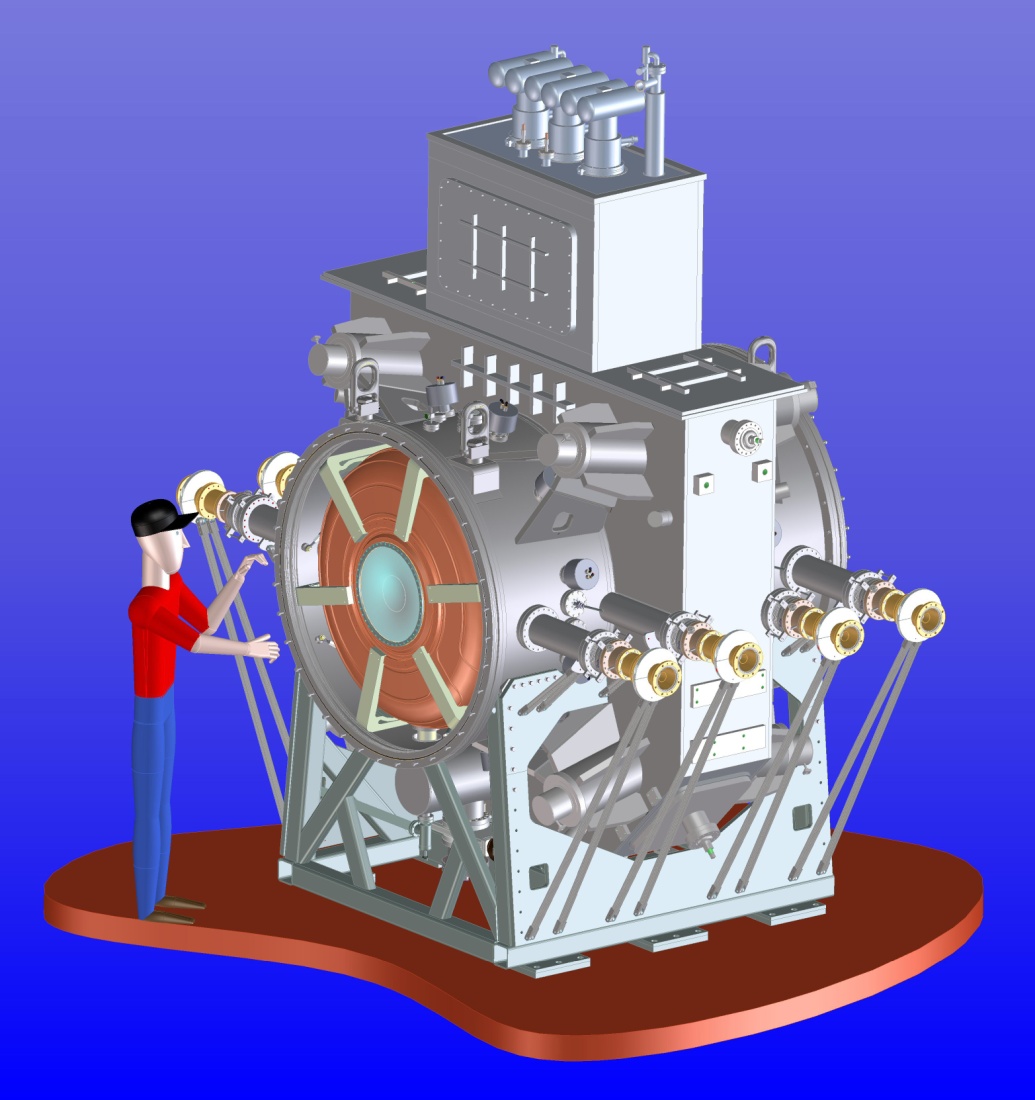 Coupling coil magnet integrated into the RFCC module
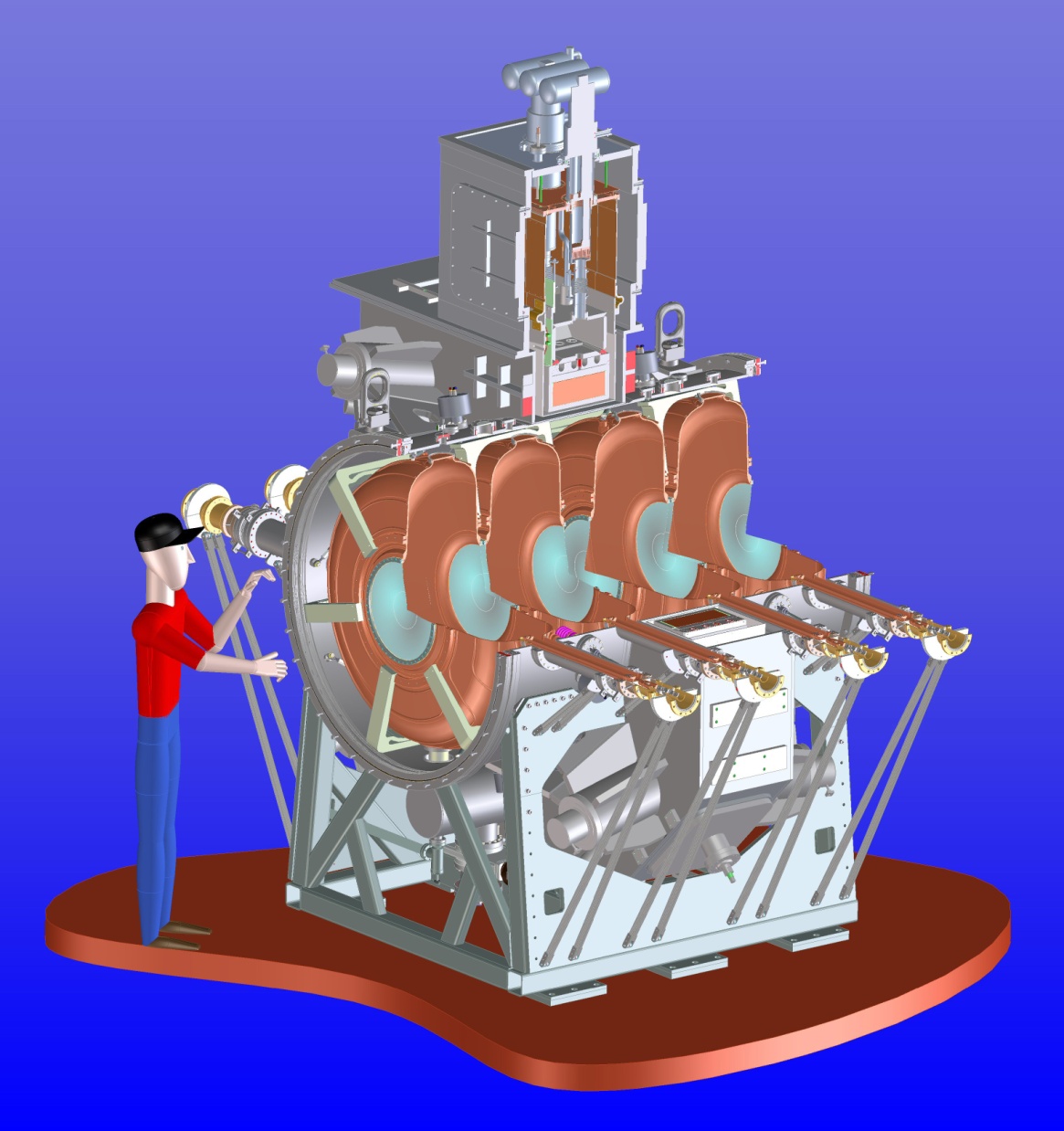 Coupling Coil Sub-assemblies
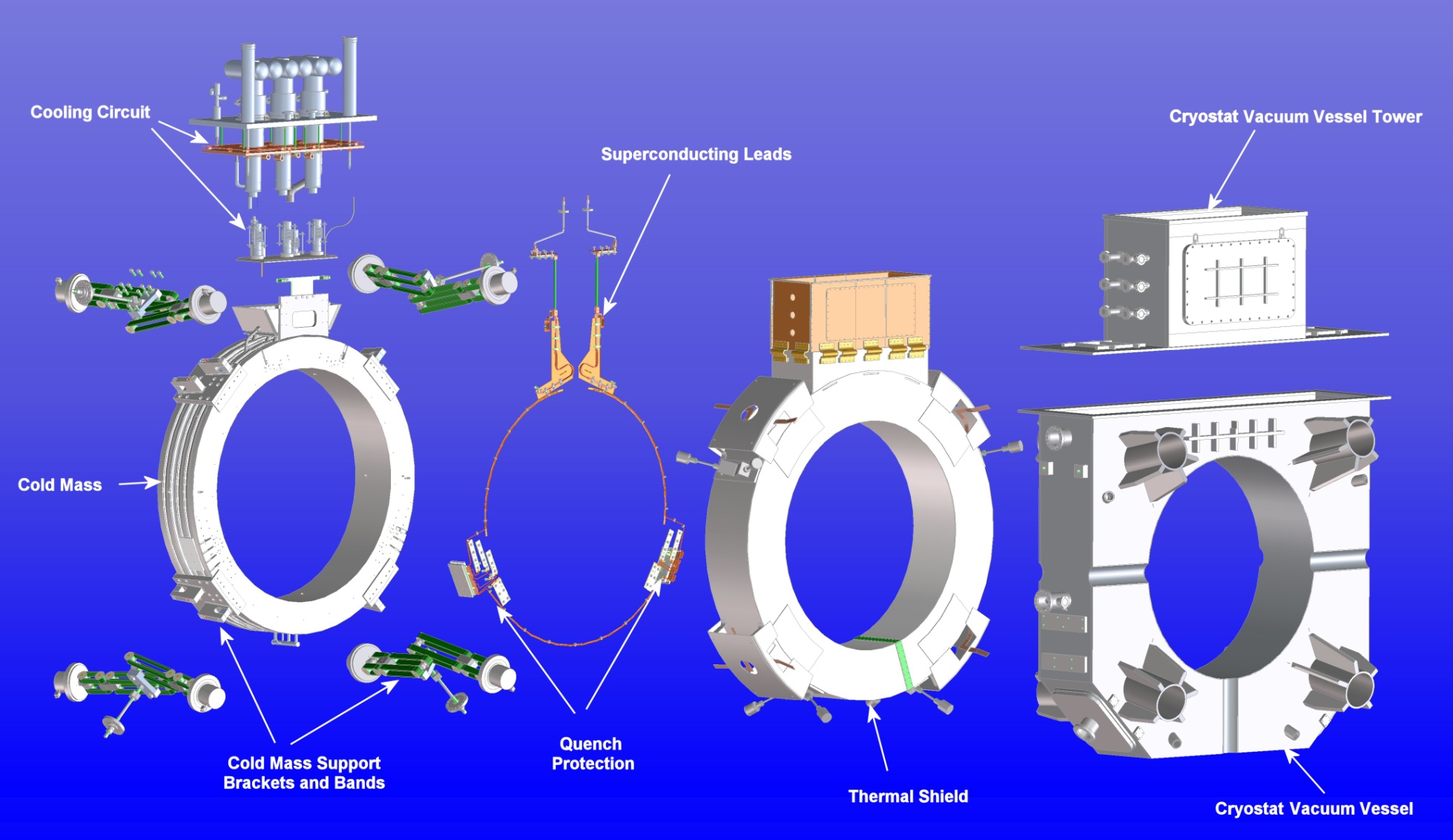 Coupling Coil Cold Mass - Review
Superconductor Lead Stabilizers
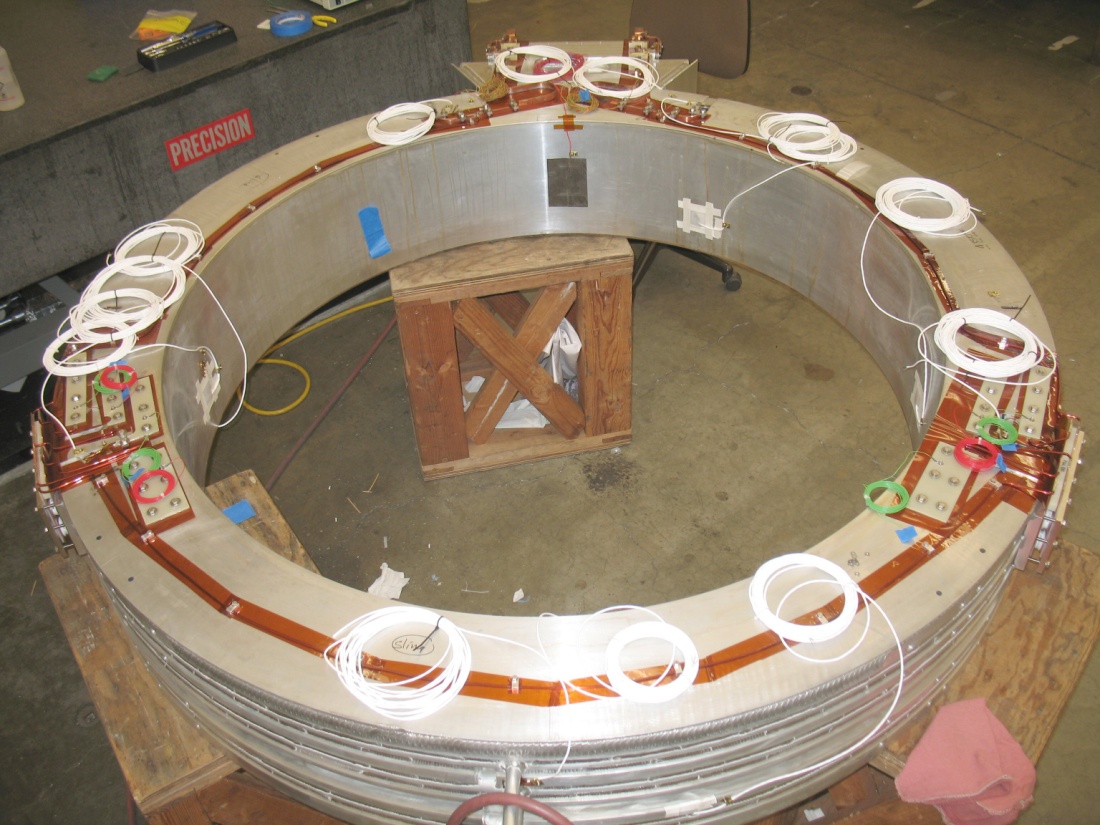 Preparation of cold mass coil #1 finished at LBNL January 2013
Preparation cold mass coil #2, #3 and #4 at LBNL scheduled to begin in 2014
Cernox Sensor
Voltage Taps
Strain Gauges
Quench Protection
RF Coupler and Coupling Coil Clearance
Scallop in coupling coil cryostat for the RF coupler
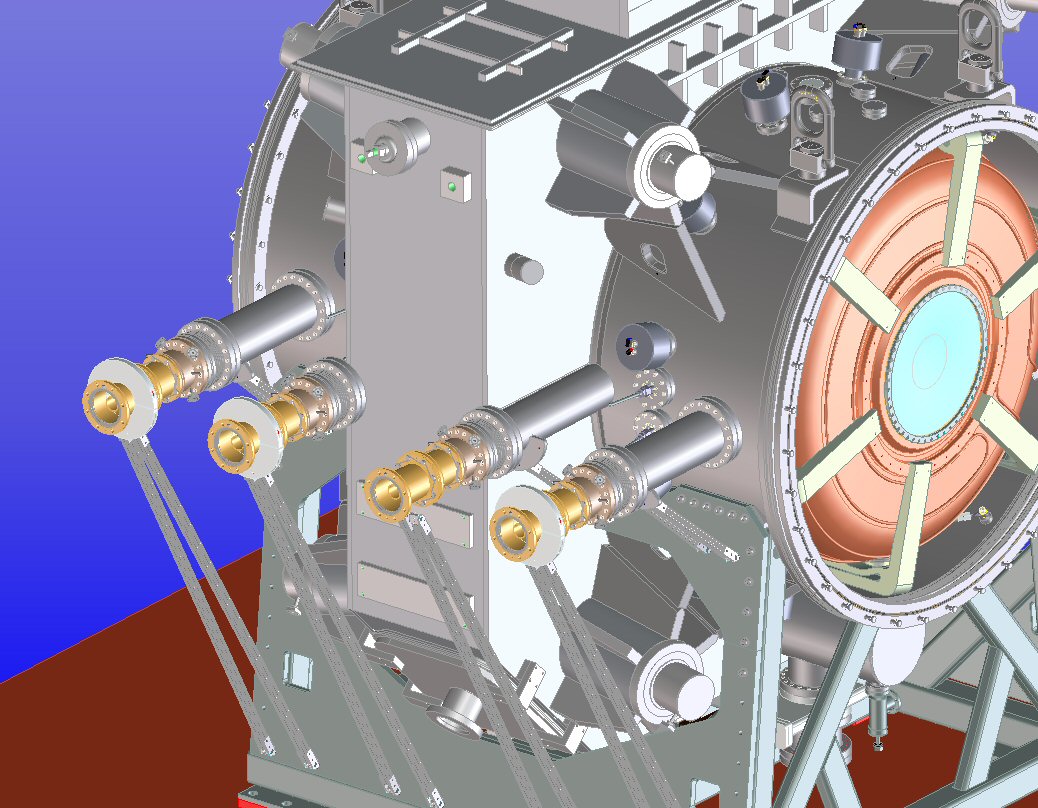 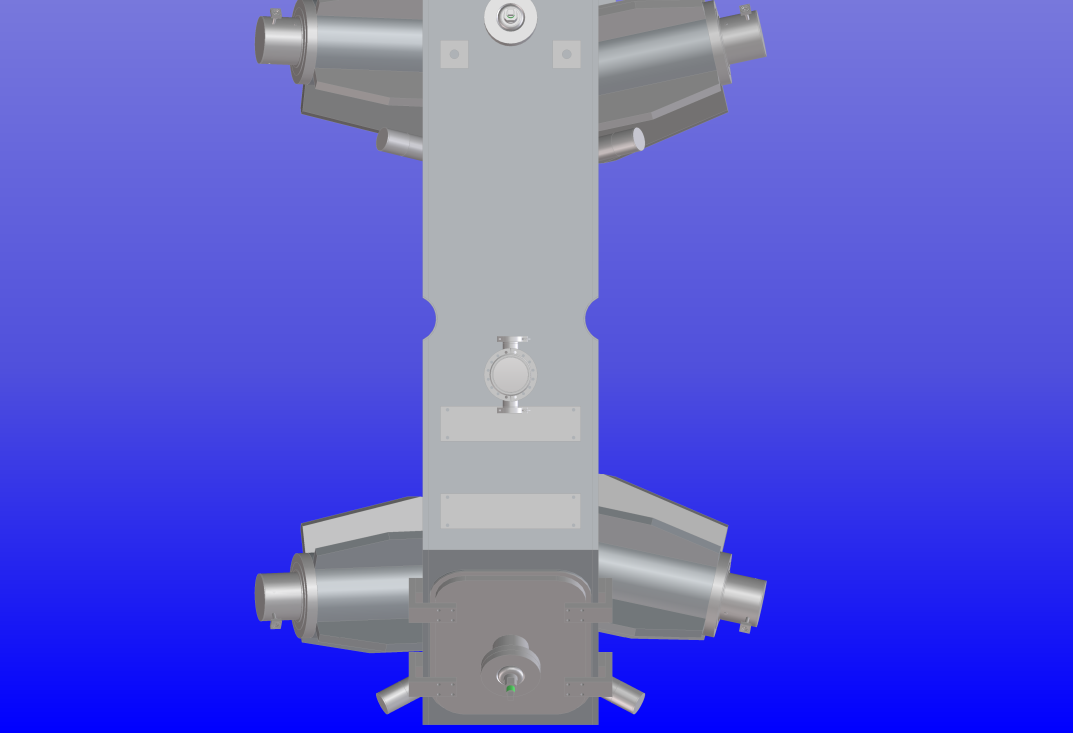 RFCC vacuum vessel RF coupler spool is nested into the scallop in coupling coil cryostat vacuum vessel
RF Coupler and Coupling Coil Clearance
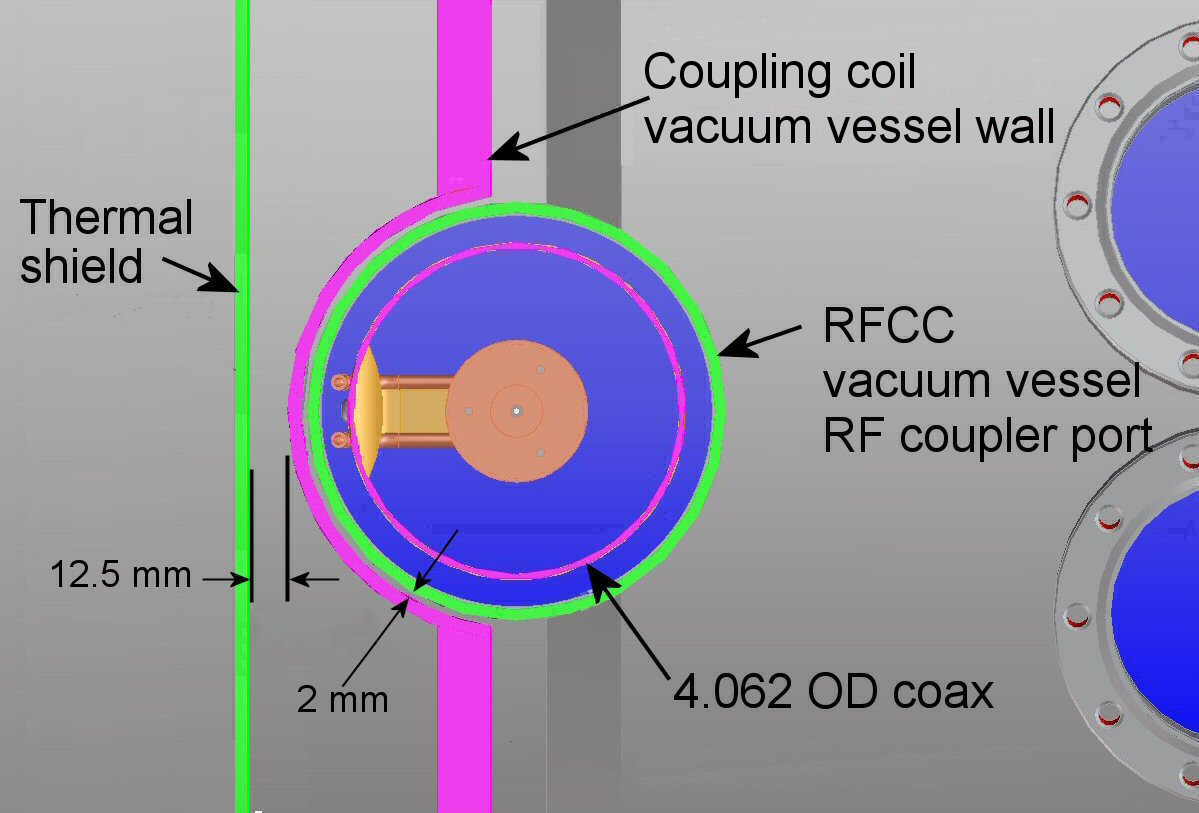 Partial section view of the interface between the RFCC vacuum vessel and the coupling coil vacuum vessel
Coupling Coil Cryostat Vacuum Vessel
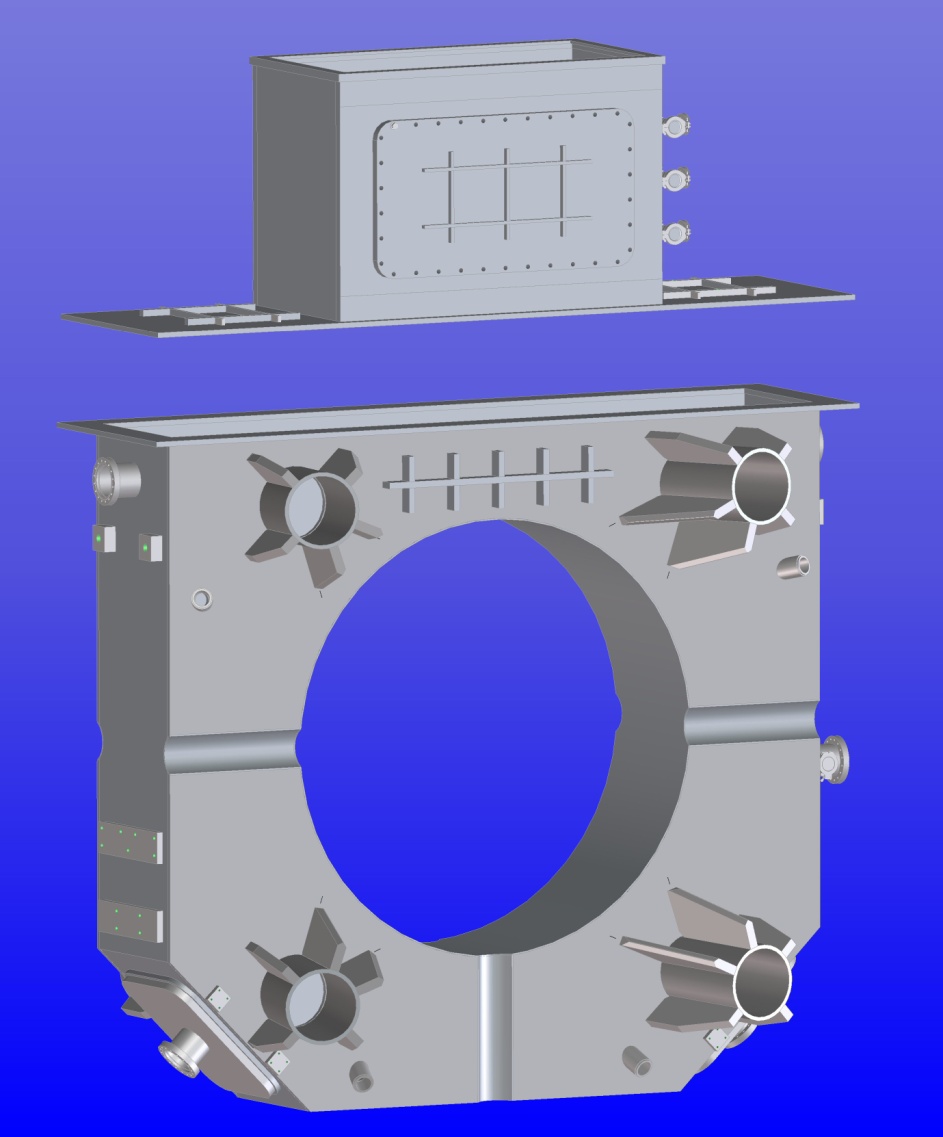 LBNL mechanical shop is in the process of fabricating the first cryostat vacuum vessel
Estimated completion July 2013
Drawings will be updated to reflect the “as built” cryostat vacuum vessel
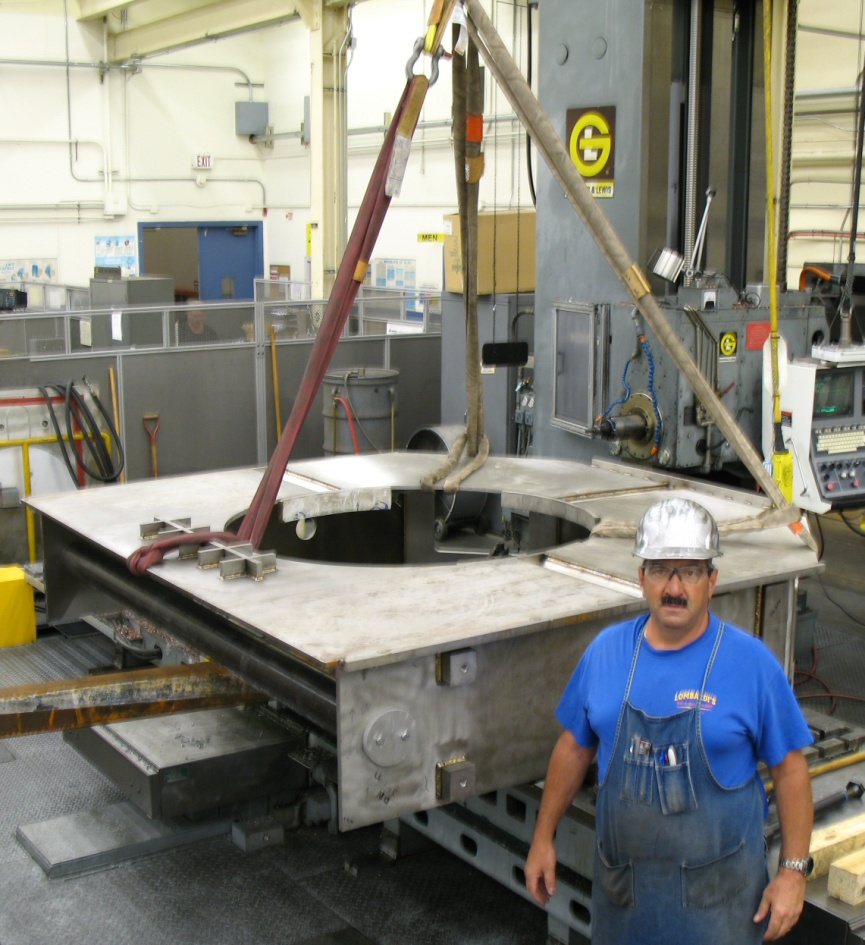 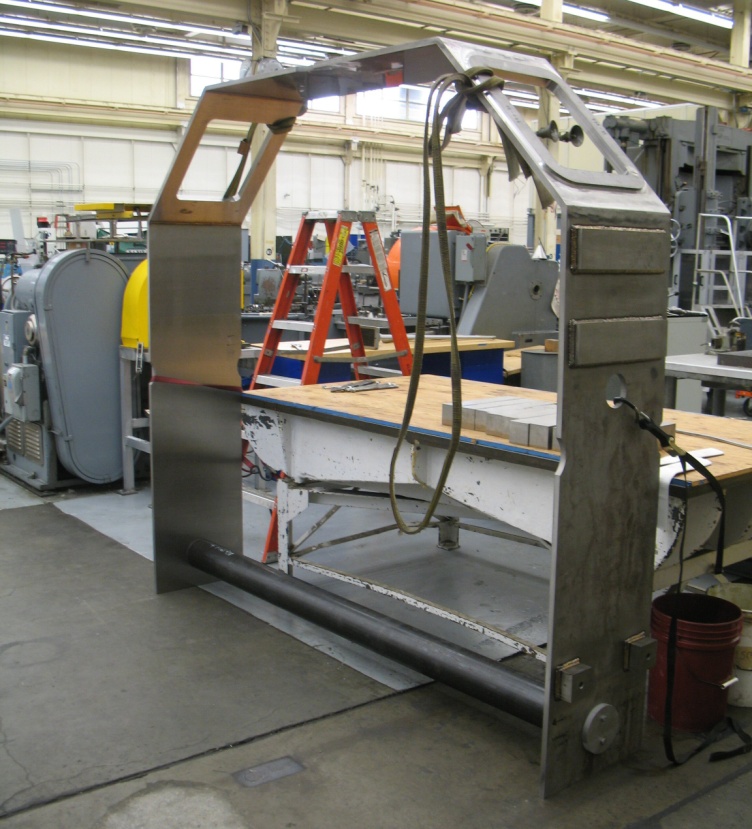 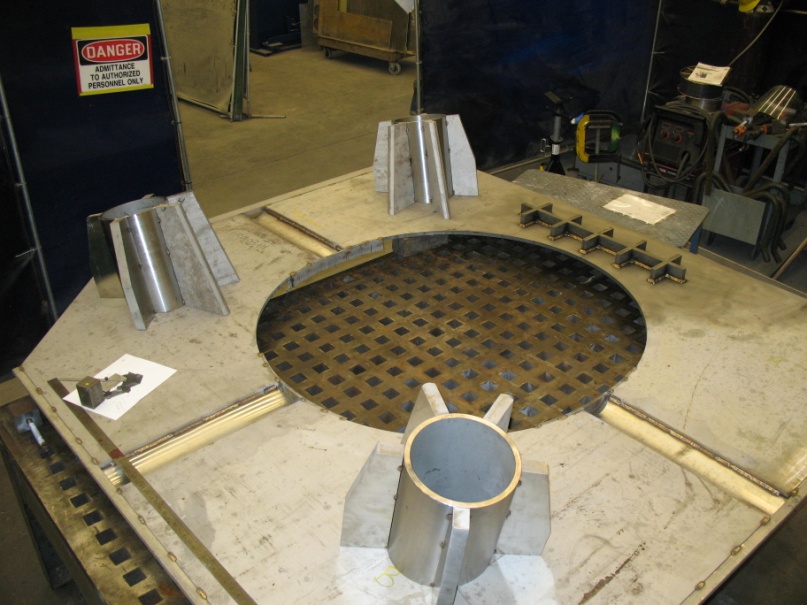 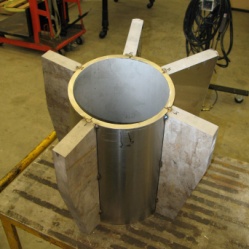 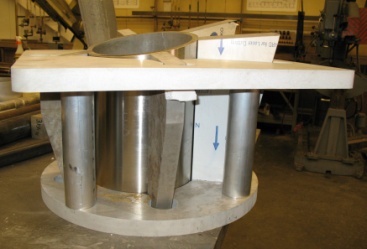 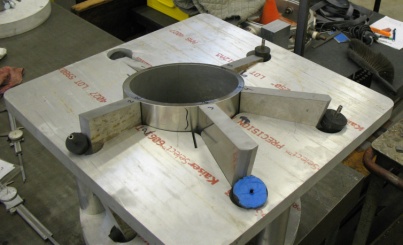 Coupling Coil Thermal Shield
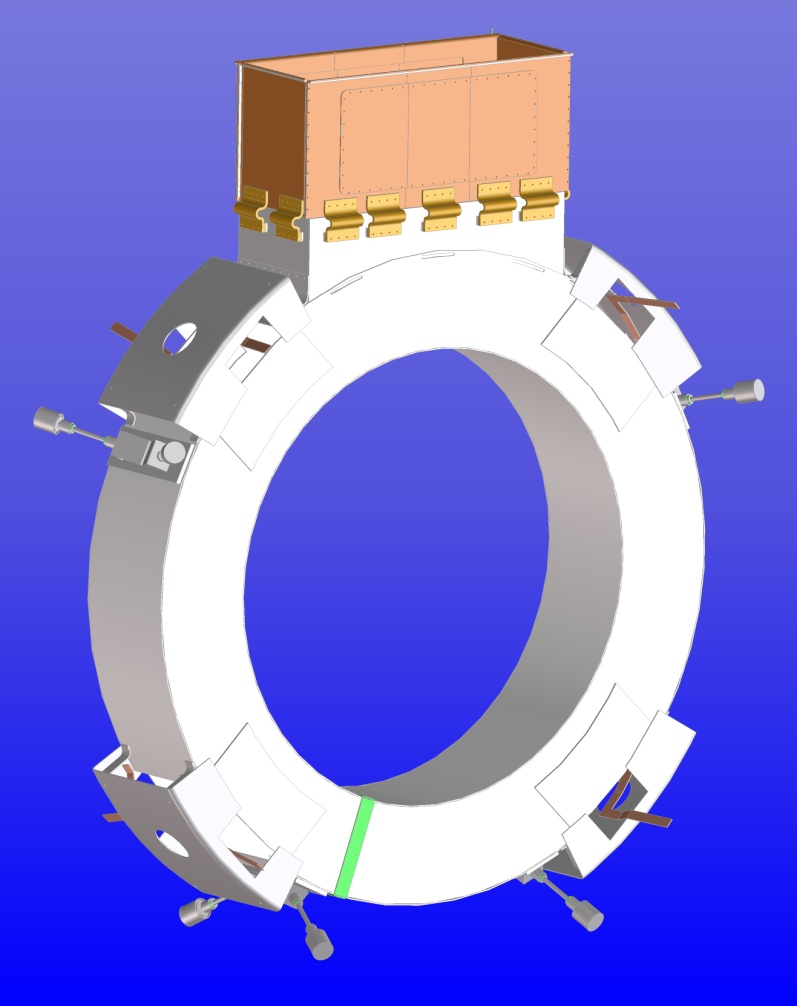 Remaining Tasks 
Thermal shield design is nearly complete
SINAP drawings will be finalized by LBNL starting in early July
LBNL shops will fabricate the first thermal shield
Scheduled to be delivered to Fermilab  February 2014
Cooling Circuit Assembly
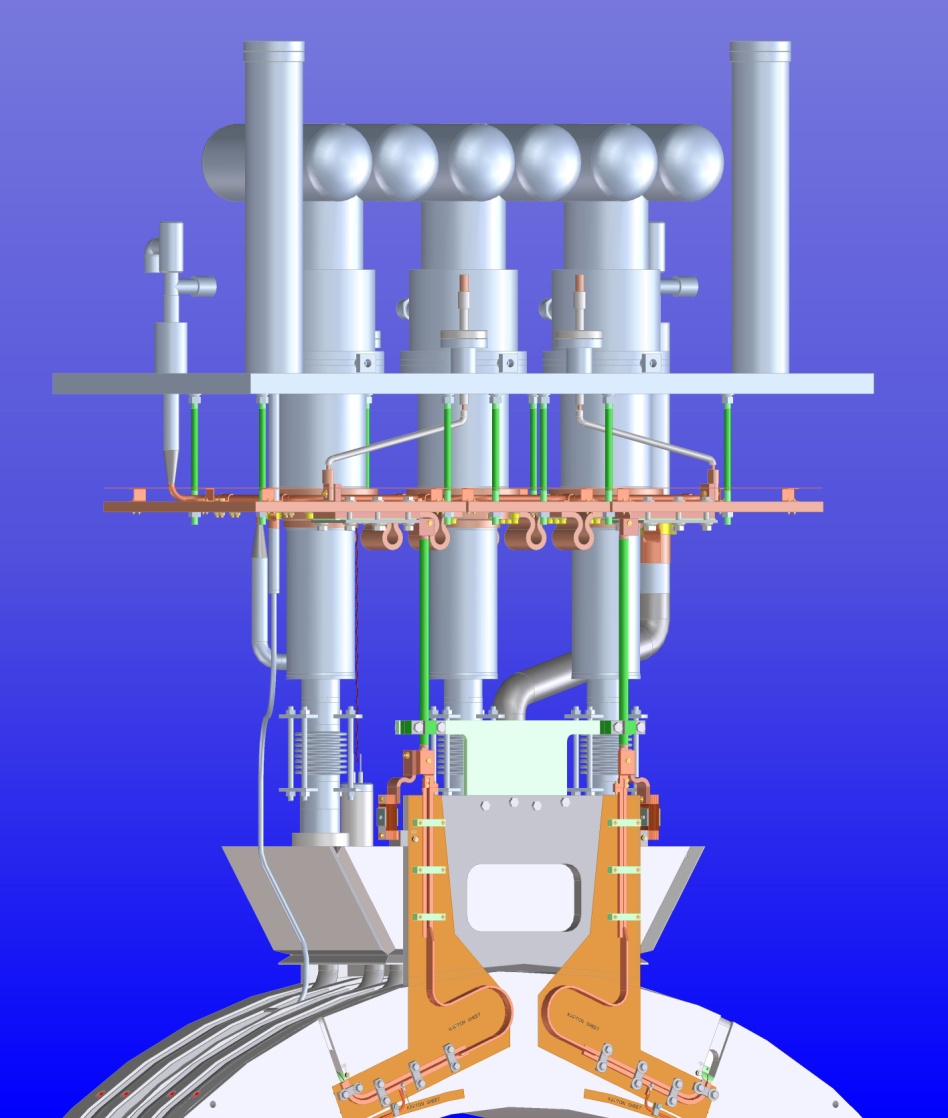 Remaining Tasks 
Finalize cooling circuit design 
Create detail fabrication drawings 
Fabrication of component parts
Assemble components into sub-assemblies
Scheduled to be delivered to Fermilab  February 2014
Cooling Circuit Reservoir Cover
Remaining Tasks 
Assemble reservoir cover with feedthroughs and bellows
Weld reservoir cover to top of cold mass
Vacuum check the reservoir
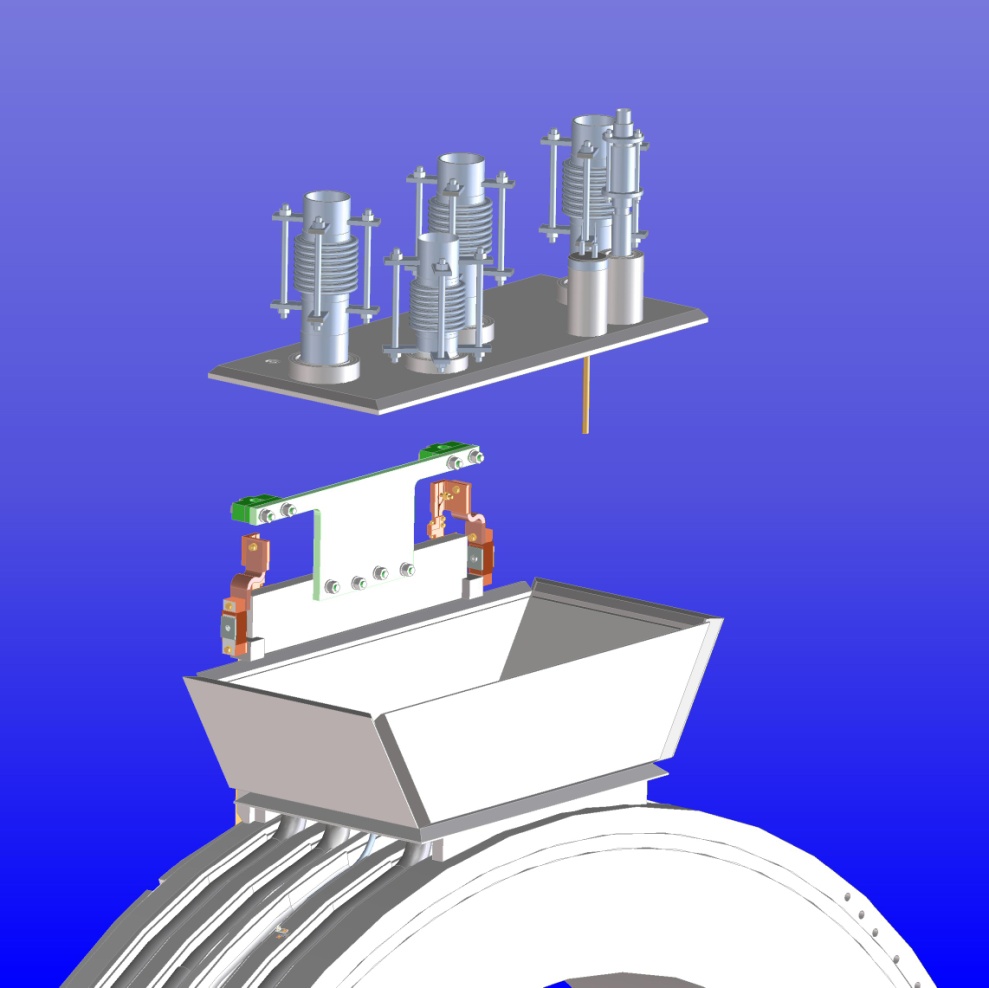 Cold Mass Assembly
Fill and top off tubes
Remaining Tasks 
Complete the cooling circuit with the installation of the helium fill tube, top off tube and bottom manifold 
Install the cold mass support brackets and support bands
Wrap the cold mass with MLI
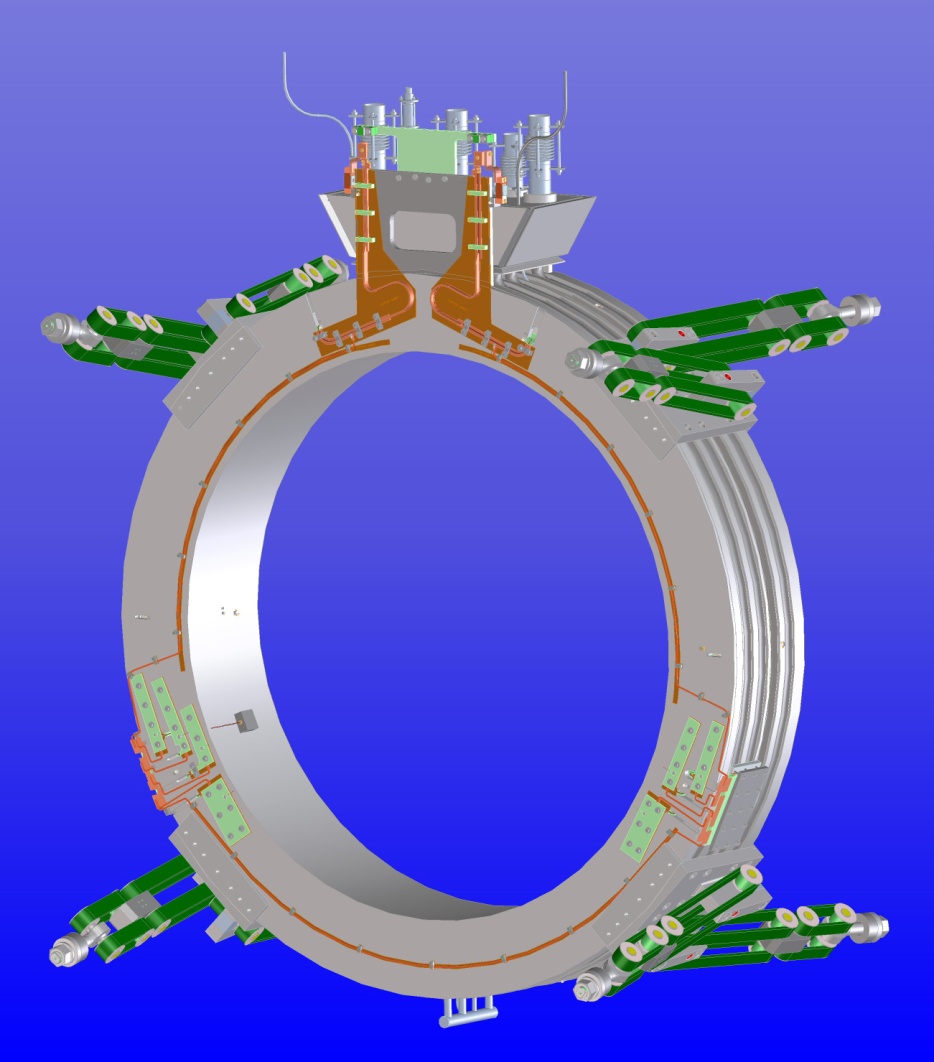 Bottom manifold
Coupling Coil Integration
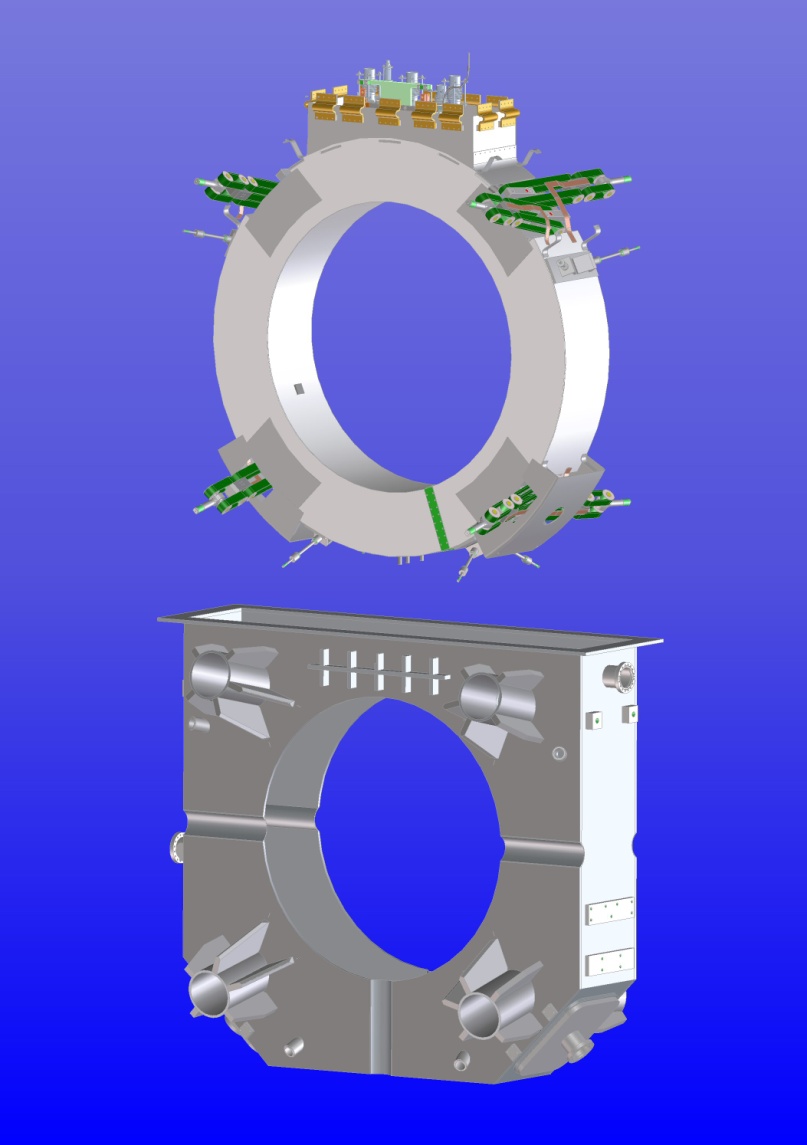 Remaining Tasks 
Cold mass prepared for integration  with cryostat vacuum vessel
Assemble thermal shield around cold mass
Wrap assembly in MLI
Insert cold mass into cryostat vacuum vessel from above (fixturing will need to be designed)
Attach cold mass support bands to cryostat vacuum vessel
Align magnet in the cryostat vacuum vessel
Finish Coupling Coil Integration
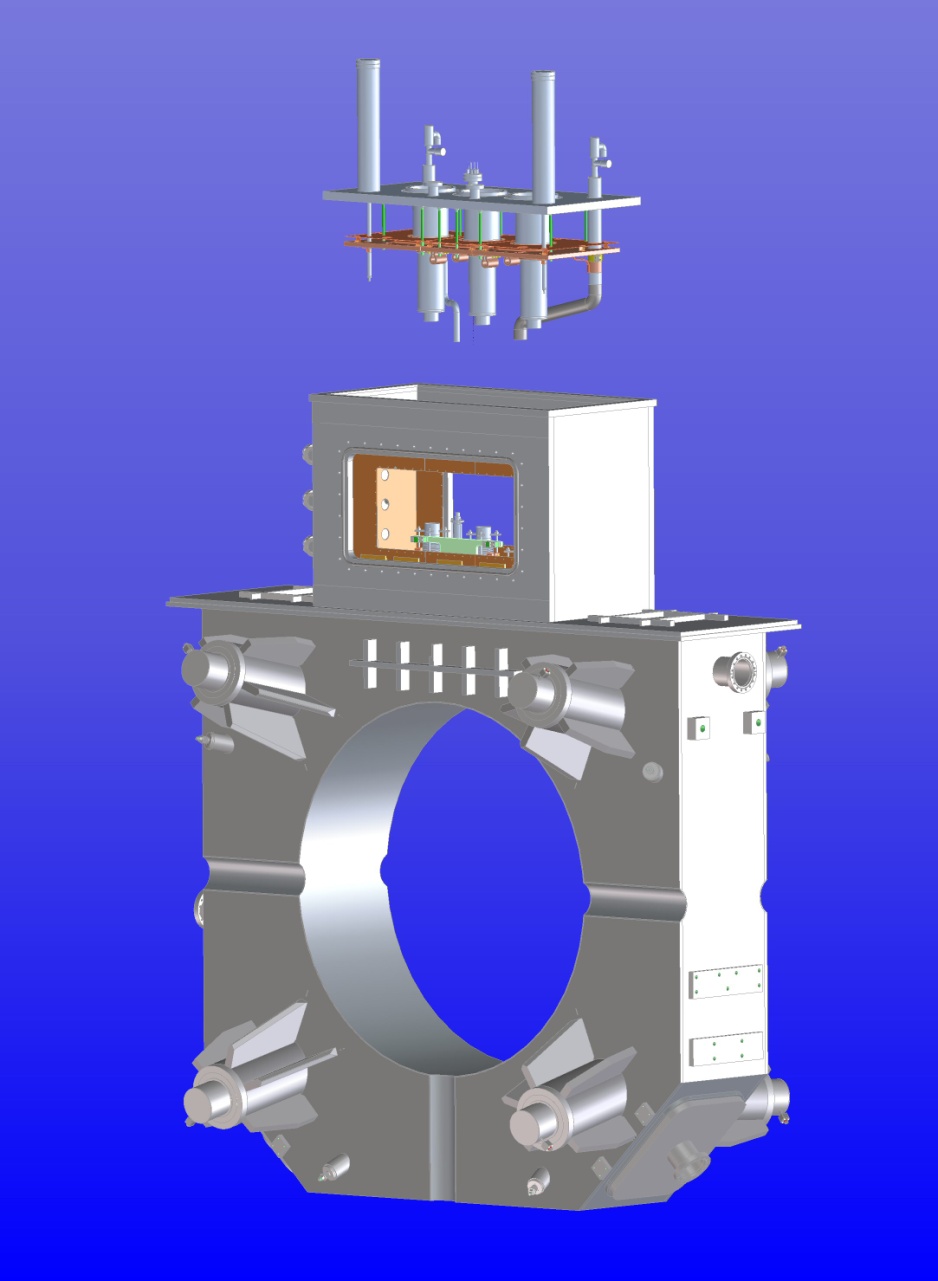 Remaining Tasks 
Weld tower assembly to cryostat vacuum vessel
Weld inner bore into cryostat vacuum vessel
Weld the upper cooling circuit to the tower
Weld the upper cooling circuit to the cold mass cooling circuit
Vacuum check the cooling circuit
Test Prototype Coupling Coil
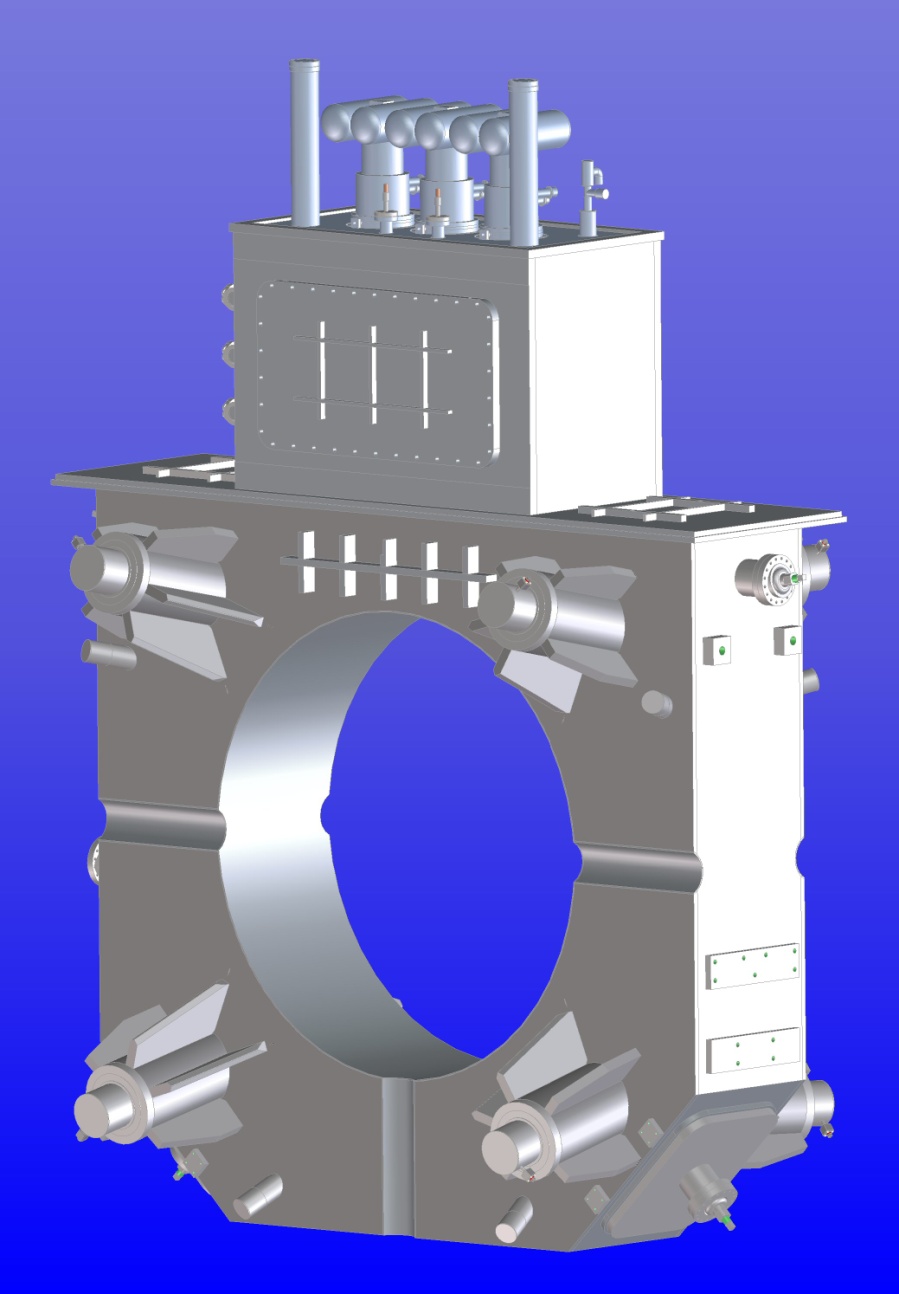 Remaining Tasks 
Vacuum check the complete cryostat assembly
Add cryocoolers to cooling circuit
Coupling coil training and testing
Summary
Cold mass is currently at Fermilab for magnetic testing
Cryostat  vacuum vessel is currently being fabricated at LBNL
Will start the process of finalizing the drawing of the thermal shield beginning in early July
Fabrication of the first thermal shield will take place at LBNL
All drawings for the cooling circuit components will be generated at LBNL
Fabrication of cooling circuit parts will be done at LBNL
This week Derun Li and I met with Nikolai Andreev to begin defining the coupling coil integration process at Fermilab